В. СУХОМЛИНСЬКИЙ ПИСАВ:
 «ПАТРІОТИЗМ – ЦЕ ОСЯГНЕННЯ СВЯТИНІ – БАТЬКІВЩИНИ НЕ ТІЛЬКИ РОЗУМОМ, А Й ПЕРЕДУСІМ СЕРЦЕМ… 
ПАТРІОТИЗМ ПОЧИНАЄТЬСЯ З ЛЮБОВІ ДО ЛЮДИНИ».
"Доброго дня, 
               ми з України!"
ПРОЄКТ
ГРОМАДЯНСЬКО – ПАТРІОТИЧНОГО СПРЯМУВАННЯ
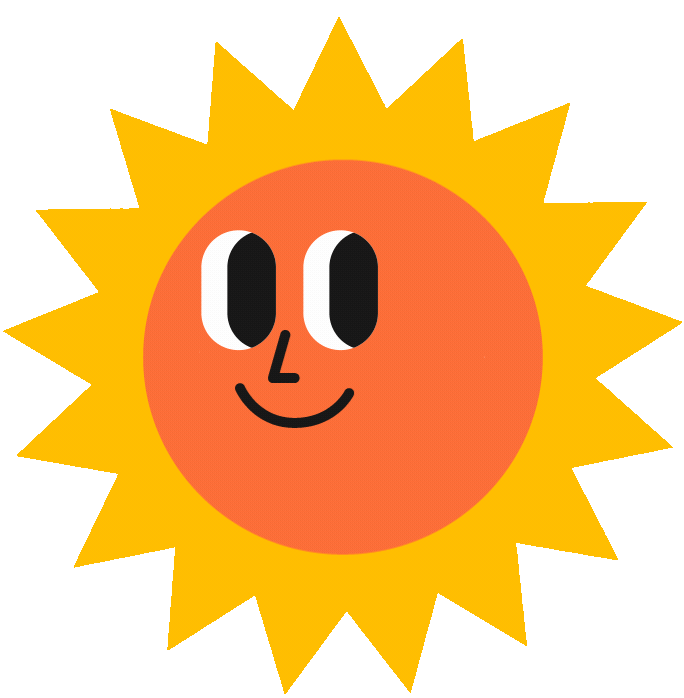 СПЕЦ. ГРУПА 3 "СОНЕЧКО"
УЖГОРОД- МОЄ МІСТО
ВЕЛИКИЙ КОБЗАР
Т.Г.ШЕВЧЕНКО
МЕНШИНИ 
ЗАКАРПАТТЯ
ГЛИНОТЕРАПІЯ  МАЙСТЕР-КЛАС
КЕРІВНИК ГУРТКА О.І.ГУДЬ
УЖГОРОДСЬКИЙ 
РОЗПИС
МОЯ КРАЇНА - УКРАЇНА
ДЕНЬ ЄДНАННЯ
ДЕНЬ 
     МИРУ
УКРАЇНСЬКА "ОСІНЬ"
ХЛІБ - СВЯТИНЯ
МАЙСТЕР-КЛАС  З БАТЬКАМИ  
"ЛЯЛЬКА МОТАНКА"
НАРОДНА
 ІГРАШКА
 УКРАЇНИ
КЕРІВНИК ГУРТКА О.І.ГУДЬ
ЕКСКУРСІЯ В МУЗЕЙ "СТАРЕ СЕЛО"
ВОЛОНТЕРСЬКА 
             ДІЯЛЬНІСТЬ
ЗУСТРІЧ 
З ГЕРОЯМИ
ПОДАРУНКИ 
ДЛЯ ВІЙСЬКОВИХ
 ДО ДНЯ ЗАХИСНИКА
"МИКОЛАЙ ІДЕ В ОКОП" 
 СПІЛЬНО З О.ПАВЛО ФІЦАЙ
РІЗДВО ХРИСТОВЕ
ТИЖДЕНЬ ГРИ
СПІЛЬНО З UNISEF
РІЗДВЯНИЙ ПРЯНИК
КЕРІВНИК ГУРТКА О.І.ГУДЬ
"ВЕСНЯНІ СВЯТА ТА ТРАДИЦІЇ"
МАЙСТЕР-КЛАС  З БАТЬКАМИ  
"СТРІТЕНСЬКА СВІЧКА"
КЕРІВНИК ГУРТКА О.І.ГУДЬ
ДЯКУЄМО 
ЗА УВАГУ!